令和５年５月９日現在　　　　　　
江戸川区立篠崎第三小学校
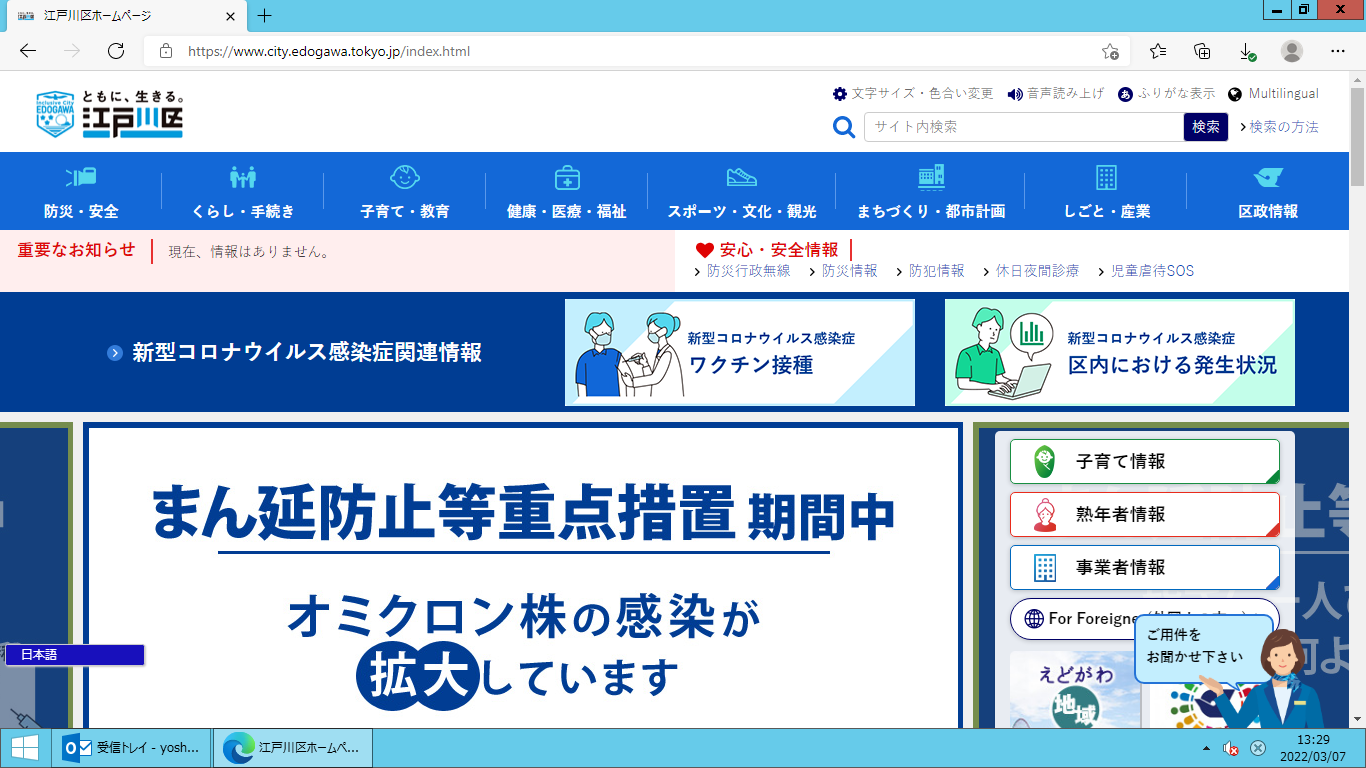 誰一人取り残さないための学力向上アクションプラン